محاضرة (12)
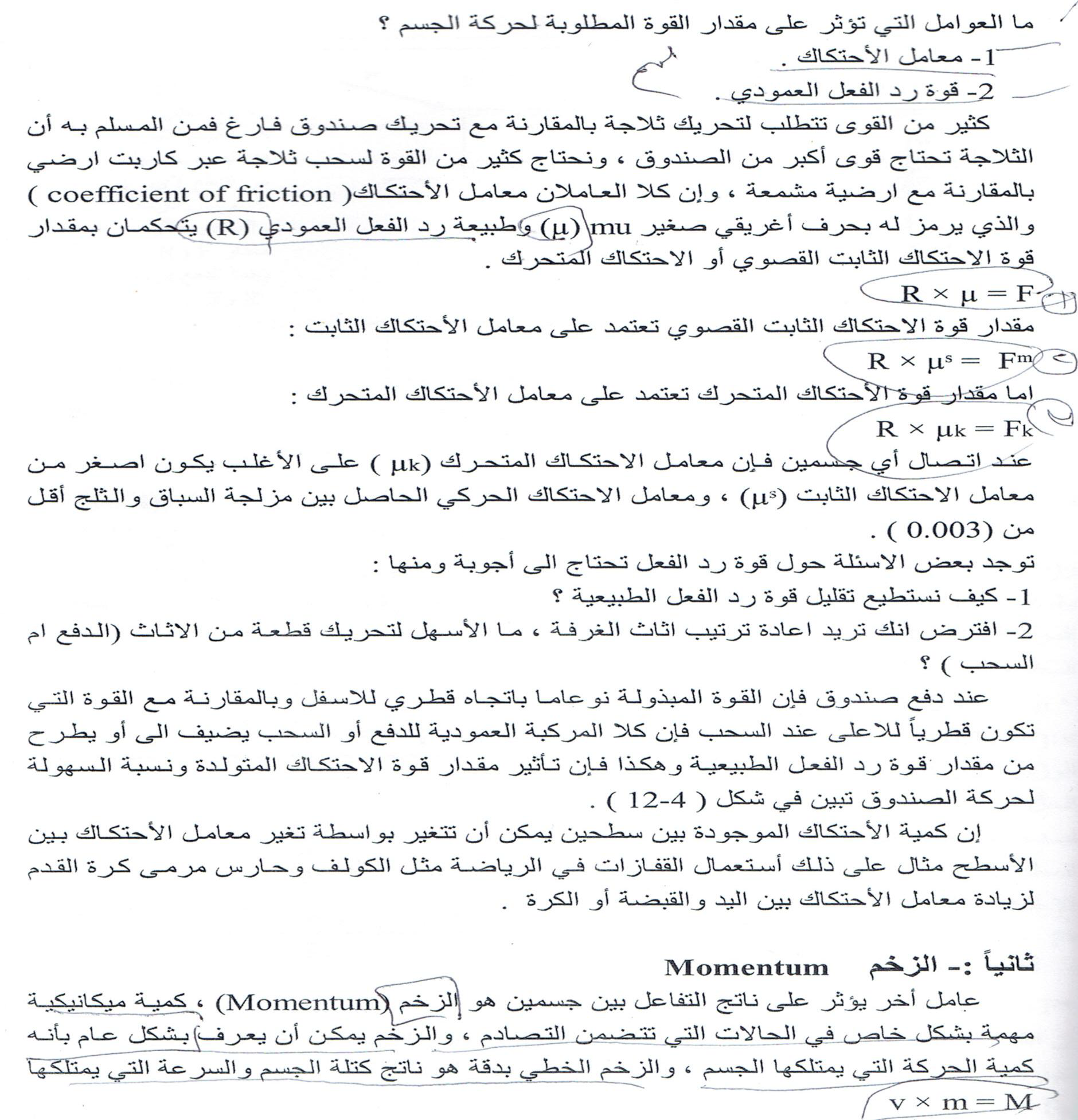 محاضرة (12)
محاضرة (12)
محاضرة (12)
محاضرة (12)
محاضرة (12)
محاضرة (12)
محاضرة (12)
محاضرة (12)
محاضرة (12)
محاضرة (12)